оціально-трудові права студентської молоді
Перша частина
Право на працю як фундаментальне соціально-економічне право людини
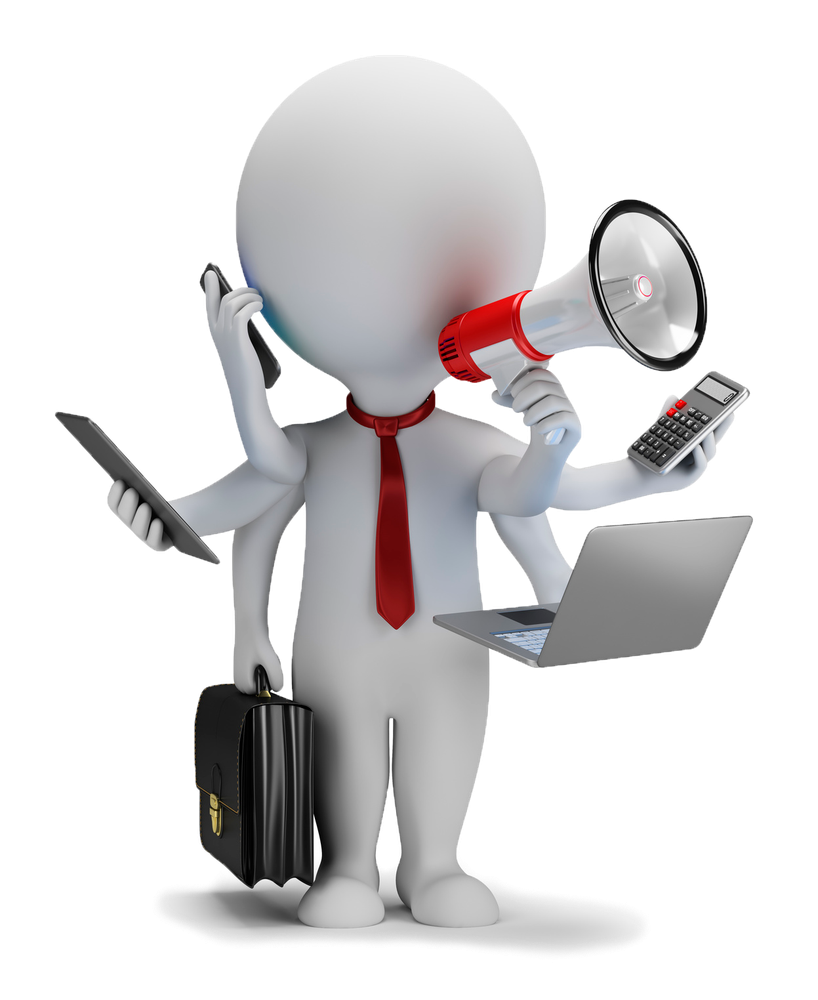 Право на працю — це одне з фундаментальних прав людини, встановлене міжнародно-правовими актами й визнане всіма державами світу.
Воно належить до групи соціально-економічних і в загальному сенсі відбиває потребу людини створювати і здобувати джерела існування для себе та своєї сім’ї, реалізовувати власний творчий потенціал, виражати свою особистість.
Конституція України проголошує право на працю у ст. 43
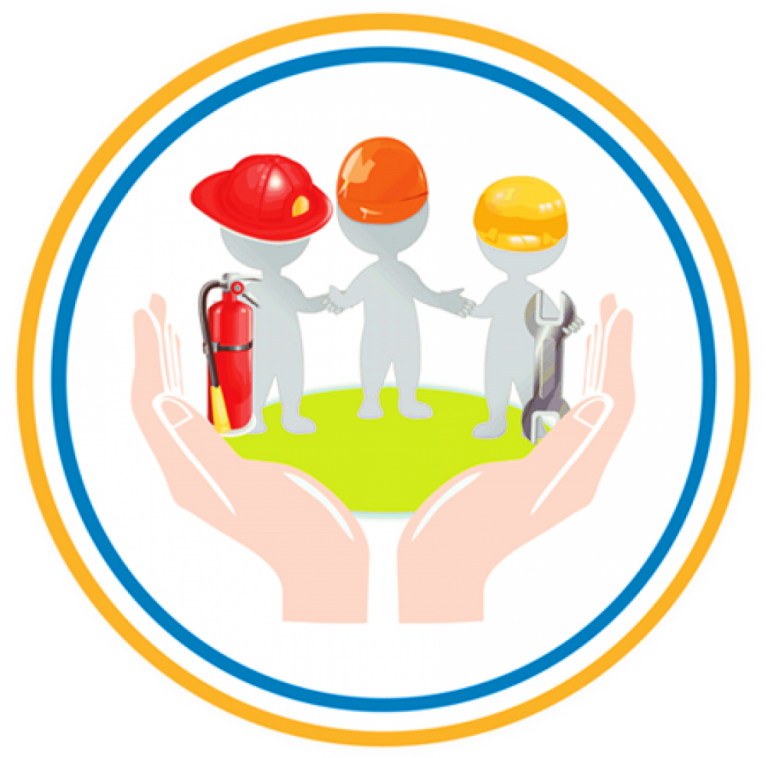 Кожен має право на працю, що включає можливість заробляти собі на життя працею, яку він вільно обирає або на яку вільно погоджується.
Відповідно до ст. 43 Конституції ми можемо виділити основні складові права на працю в УКраїні
Використання примусової праці забороняється.
Використання праці жінок і неповнолітніх на небезпечних для їхнього здоров'я роботах забороняється.
Кожен має право на належні, безпечні і здорові умови праці, на заробітну плату, не нижчу від визначеної законом
Кожен має право на належні, безпечні і здорові умови праці, на заробітну плату, не нижчу від визначеної законом
Найважливішим елементом права на працю є те, що держава створює умови для повного здійснення громадянами права на працю, гарантує рівні можливості у виборі професії та роду трудової діяльності тощо.
Громадянам гарантується захист від незаконного звільнення.
Право на своєчасне одержання винагороди за працю захищається законом.
Право на працю проголошено в багатьох актах міжнародного права:
Загальній Декларації прав людини (ООН, 1948 р.)

Міжнародному Пакті про економічні, соціальні та культурні права (ООН, 1966 p.)

Європейській соціальній хартії (Рада Європи, 1961 p., переглянута у 1996 p.)

Окремі положення щодо трудових прав закріплено в Європейській конвенції про захист прав людини та основних свобод (Рада Європи, 1950 p.)
Отже, закріплення права на працю у згаданих міжнародних актах має юридичне значення для нашої держави.
Міжнародні акти визначають зміст права людини на працю як можливість заробляти собі на життя працею, яку вона вільно обирає або на яку вільно погоджується (ст. 6 Міжнародного Пакту про економічні, соціальні та культурні права)
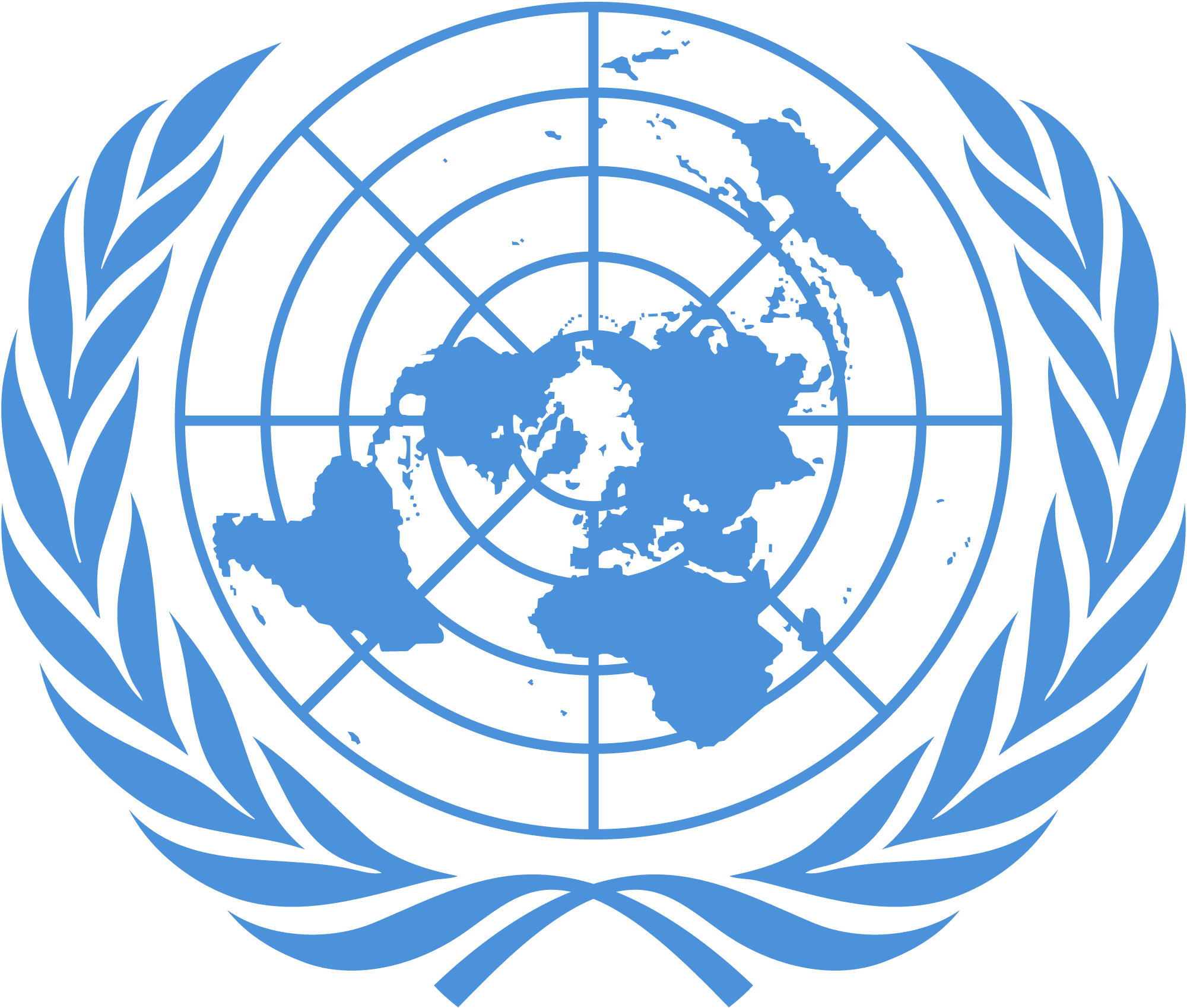 Європейська соціальна хартія проголошує, що "кожен повинен мати можливість заробляти собі на життя шляхом вільного вибору професії та занять" (ст. 1).
Право на працю, як уже зазначалося, належить до групи соціально-економічних прав людини, і ця подвійність - економічна та соціальна складові - свідчить про комплексний характер названого права.
Воно є економічним правом, оскільки здійснення права на працю надає можливість людині здобути засоби до існування
Право на працю є також соціальним правом людини
"Соціальність" - від французької, означає громадськість, таке, що характеризує спільне життя, взаємні обов'язки цивільного побуту.
Проблеми у забезпеченні економічної складової цього права полягають в адекватності оплати праці трудовим затратам, а також у тому, щоб оплата праці забезпечувала б гідне існування для людини.
"Соціальність" від латинської (socialis - спільний, громадський) - це назва усього міжлюдського, тобто пов'язаного зі спільним життям людей, з різними формами їх спілкування, насамперед стосовно суспільства і громади, що має міжособовий і суспільний характер.
Соціальність права на працю виявляється у тому, що здійснюючи його, особа має можливість отримати від держави допомогу в працевлаштуванні, а також забезпечити рівень життя» гідний людини, для себе та членів своєї сім'ї.
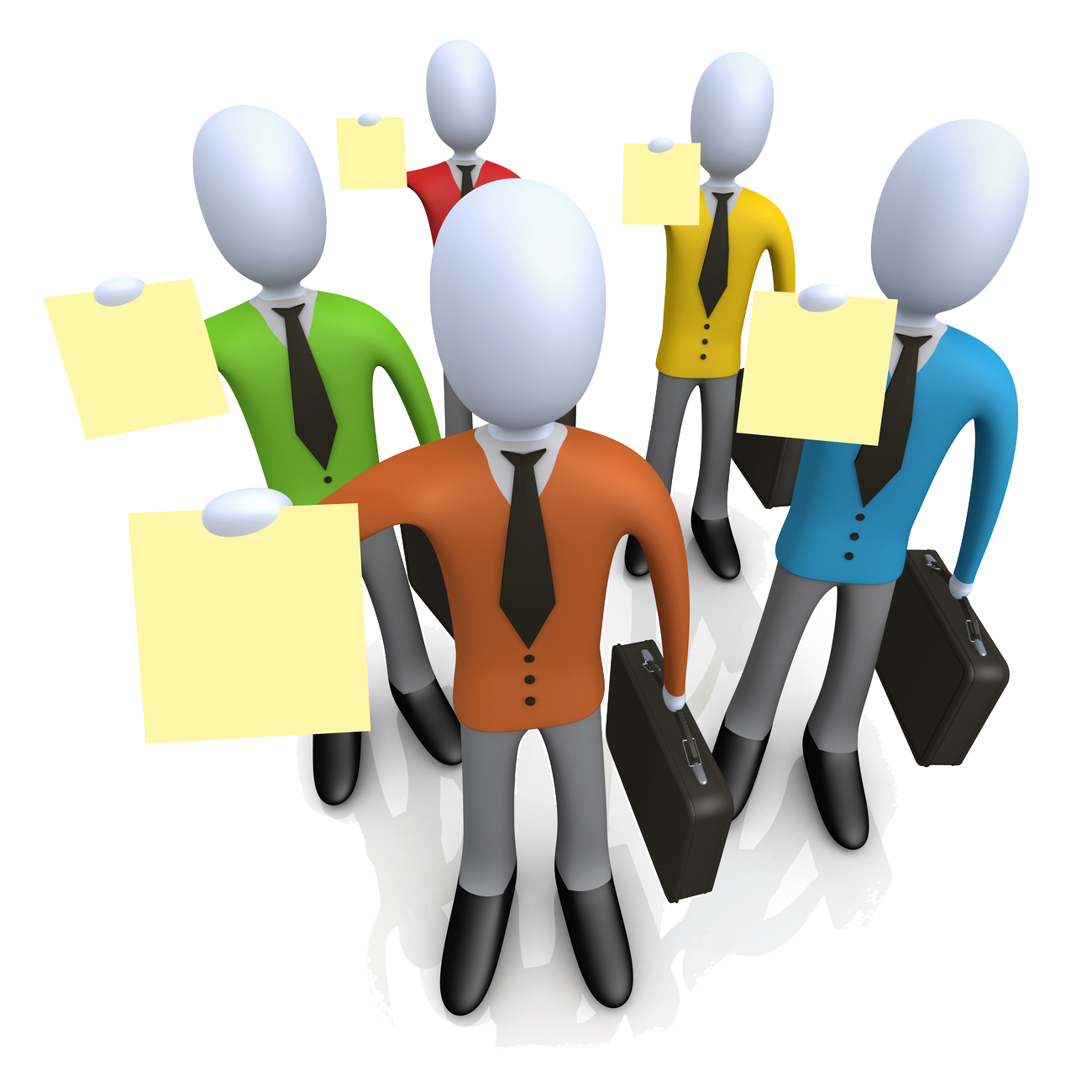 Соціальність також означає, що юридичними засобами має бути встановлено умови щодо досягнення соціальної злагоди між двома найбільш значними групами в суспільстві - найманими працівниками і роботодавцями, від діяльності яких залежить обсяг матеріальних джерел у державі, а відтак - забезпечення з загальних податків інших ланок соціальної сфери: освіти, охорони здоров'я, соціальної допомоги непрацездатним тощо.
Соціальність полягає також у тому, що держава встановлює коло соціальних стандартів і державних гарантій у сфері праці, які мають бути дотримані будь-яким роботодавцем і не можуть бути знижені; 

має бути закріплений обов'язок роботодавця своїми внесками брати участь у соціальному страхуванні працівника на випадок його непрацездатності, безробіття, трудового каліцтва, професійного захворювання, старості тощо; 

роботодавець повинен виділяти частину прибутку від одержаних доходів і направляти їх на соціальний розвиток працівників - на охорону праці, поліпшення соціальних умов праці, забезпечення соціально-побутових умов, заходів з охорони здоров'я.
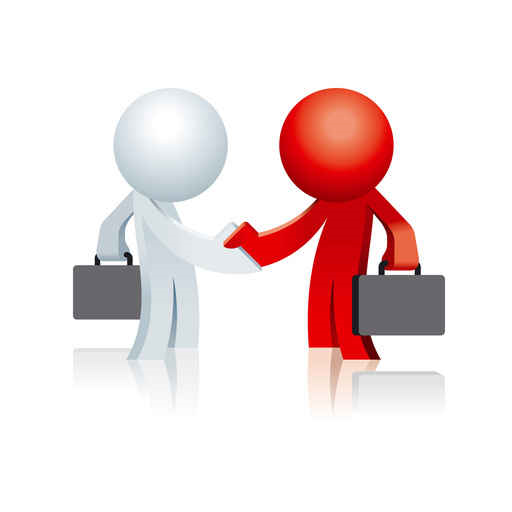 Кінець першої частини